Reflection task (5 points)
Steps:
Have a friend tape both of your presentations.
Compare your Marketing and Science and Technology Presentation performances engaging in some self-reflection and reassessment.
Write/talk about your reflections on your presentations using the template on 211 open courseware.
Refer to the guiding questions on 211 open courseware.
Focus on the strengths and weaknesses of your presentations, and the adaptive strategies you used to cope with the problems you faced.
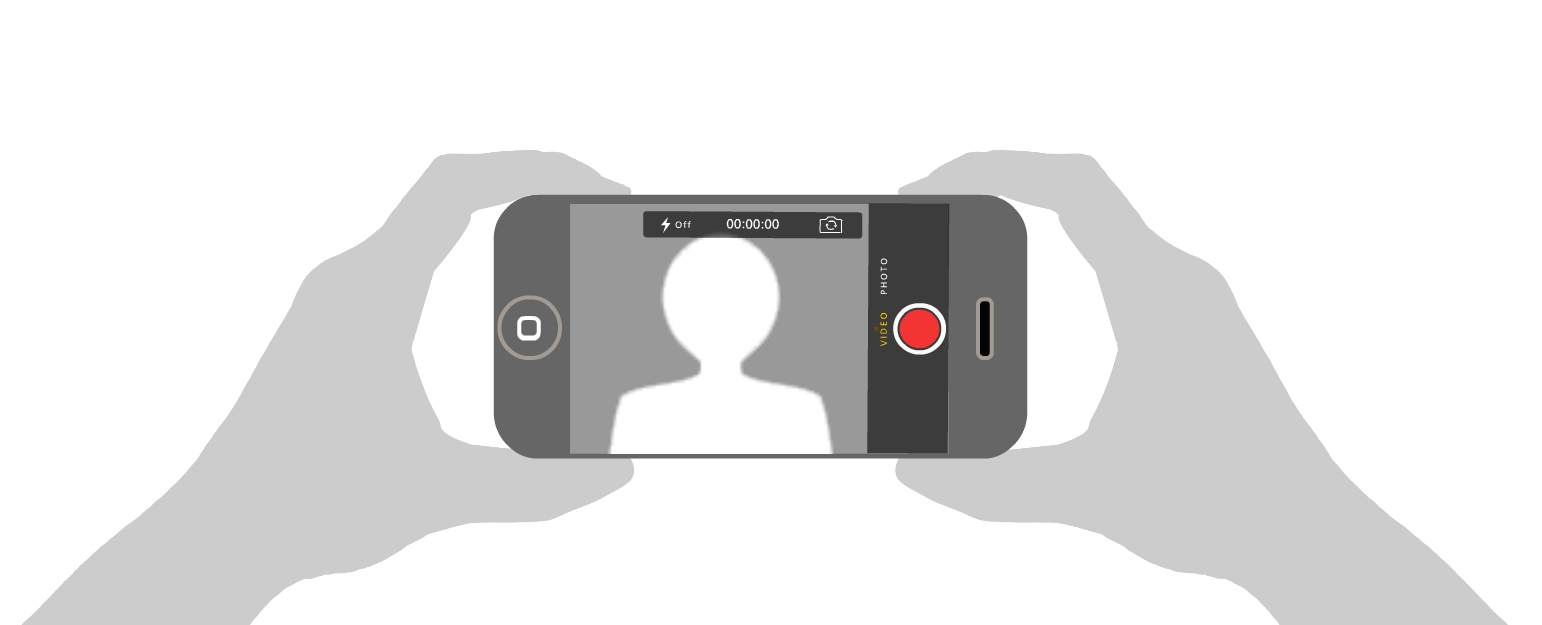 NOT parroting the teacher’s comments on the rubric
Didn’t know how to start the slide show…...
Pace  too fast, next time signals on note cards on when to pause
Switched codes when the projector turned off........
Couldn’t look at Emre because he had a grin on his face…...
Nobody laughed at my joke, so .........
I thought my teaser made sense.......
I was too relieved and I finished abrubtly, forgot the references too.
My content was too loaded, I should have had only two subtopics.
To develop a critical eye on presenting:

Listen to or watch presentations online, eg. TED talks.

Watch student presentations- available on YouTube.
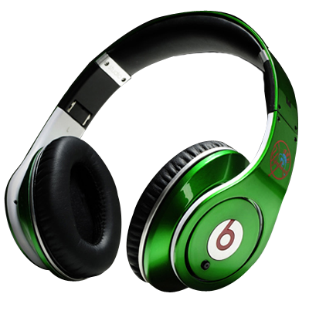 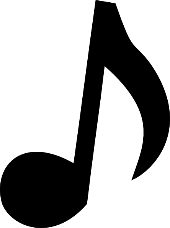 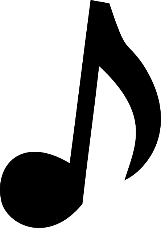 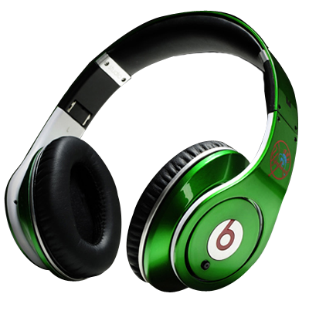 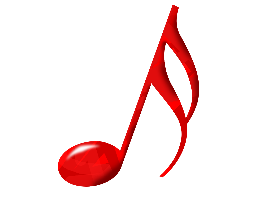 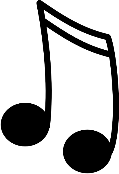 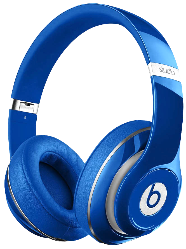 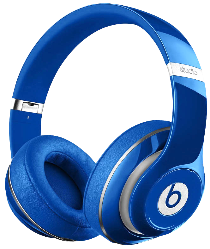 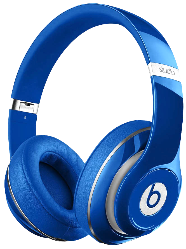 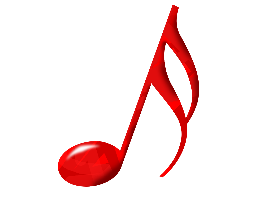 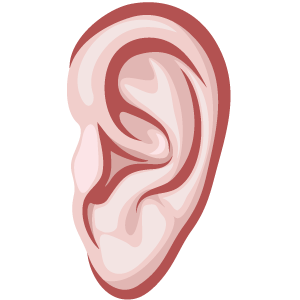 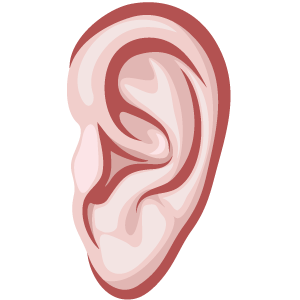 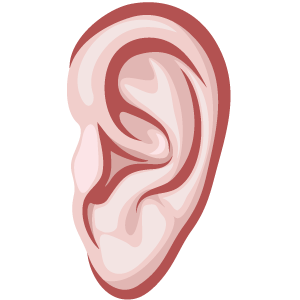 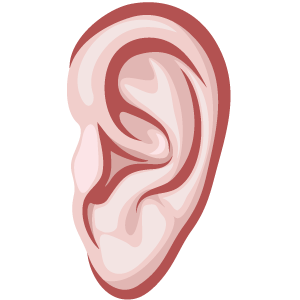 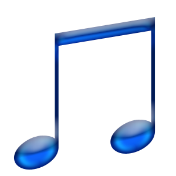 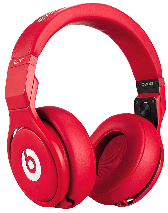 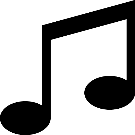 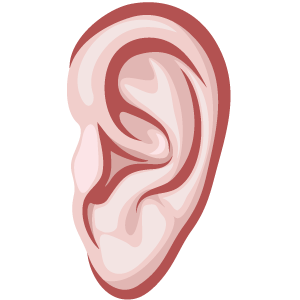 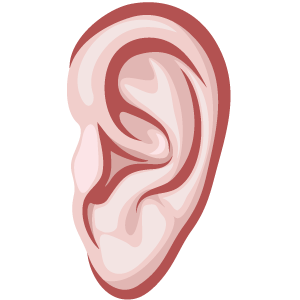 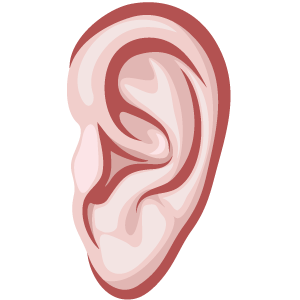 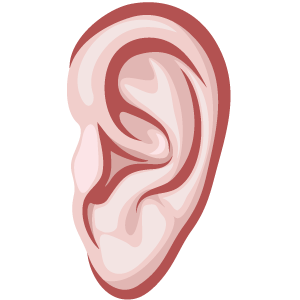 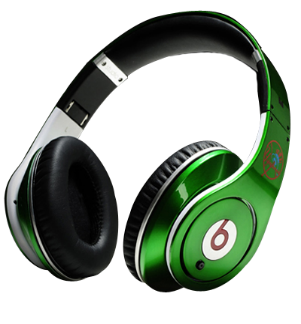 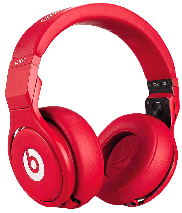 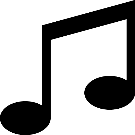 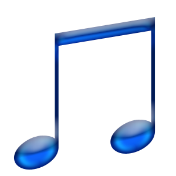 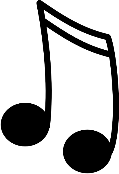 Why?

Learning management: Self-regulated learning
Setting our own goals
Spotting the problem  finding a solution
Monitoring changes  developing a feeling of confidence
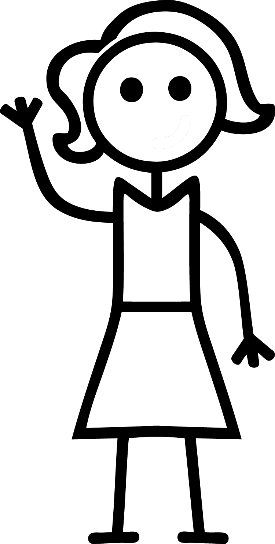 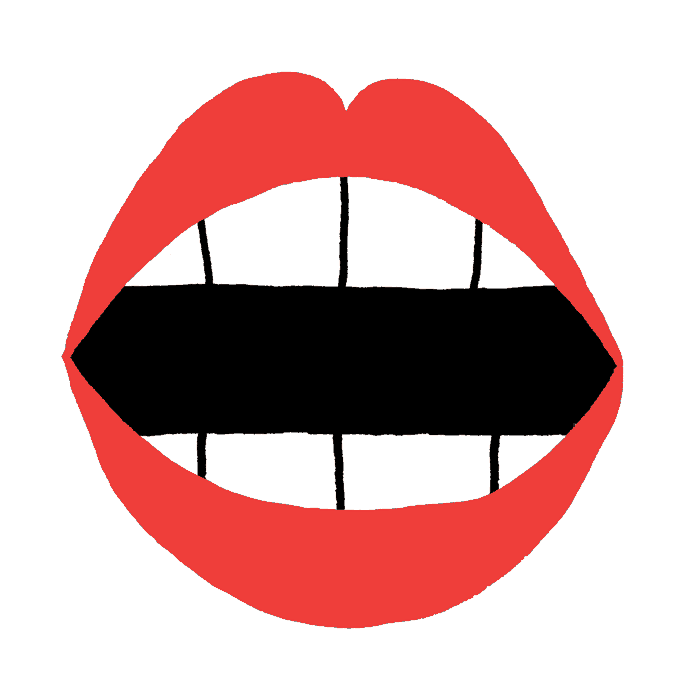 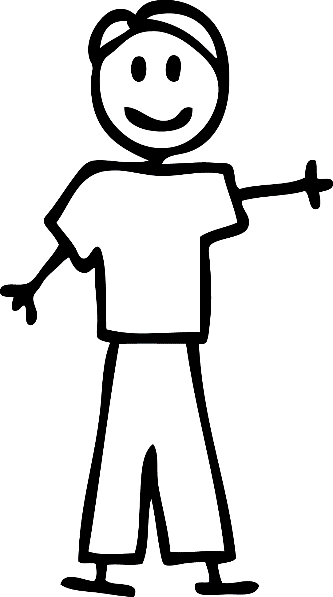 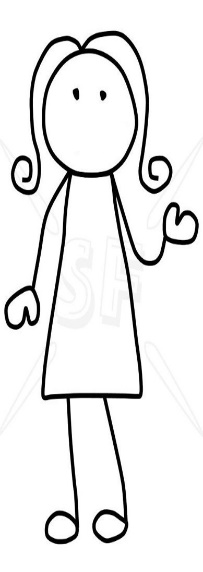 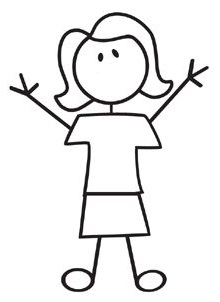 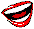 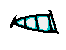 To develop a critical eye on your presentations:

Get help from your friends and talk about what you find 

impressive, memorable, effective, professional, etc.
distracting, difficult to follow, wordy, unprofessional, etc.
in the presentations that you watch.